GRAZ-AUSTRIJA    5.3.20167.b
U subotu 5.3 nimalo umorni u 5:00 iz Kutine krenuli smo prema našem odredištu: Tvornica čokolade Zotter u Riegersburgu.
Nakon dugog puta, stali smo odmoriti se obaviti hitne i nužne potrebe na putu za Riegersburg.
Oko 11:00 sati na izmaku strpljenja stigli smo i na naš cilj!
180 vrsti različitih čokolada zasladilo je naš brk.Iako nije ‘’šećer na kraju’’ bilo je preslatko!
Posebnu pažnju posvetili smo ovom rozom autu. Još da mu nađemo vlasnika i naš je!
Osim rozog autića ‘’privuklo’’ nas je i ovo groblje čokolada.
Osim raznih novih okusa čokolade upoznali smo i nove prijatelje:
Neki su se odmah sprijateljili:
A društvance nas je dočekalo i u WC-u
Nakon divnog iskustva u Tvornici čokolade Zotter uputili smo se prema Grazu, ali prije toga slijedilo je fotkanje.
A sretnici su uspijeli uhvatiti i slavnog Zottera.
Nakon napornog obilaska i zaslađivanja s čokoladom bilo je vrijeme i za nešto prigristi. Pa smo bili počašćeni odlaskom u McDonald’s.
Nakon finog ručka slijedio je obilazak Graza.
Graz nam se svima jako svidio.
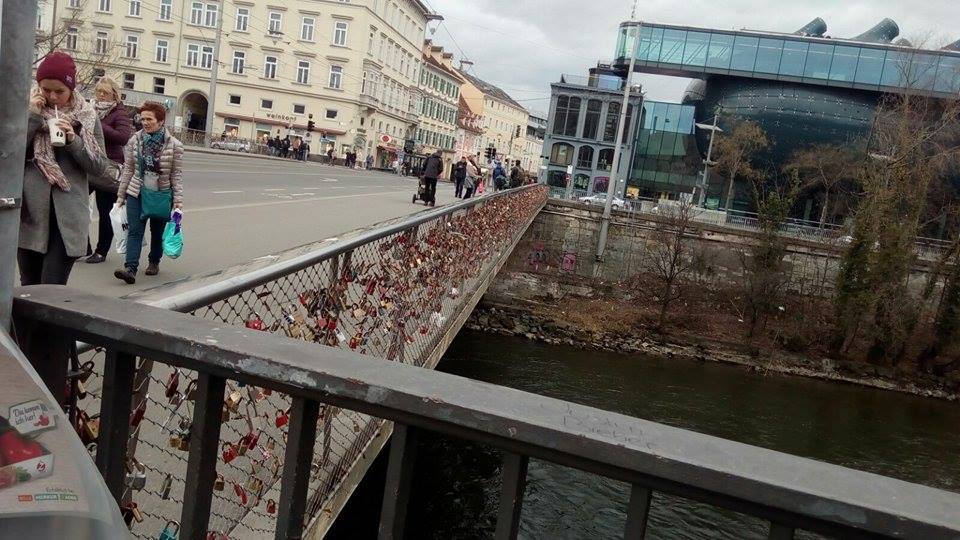 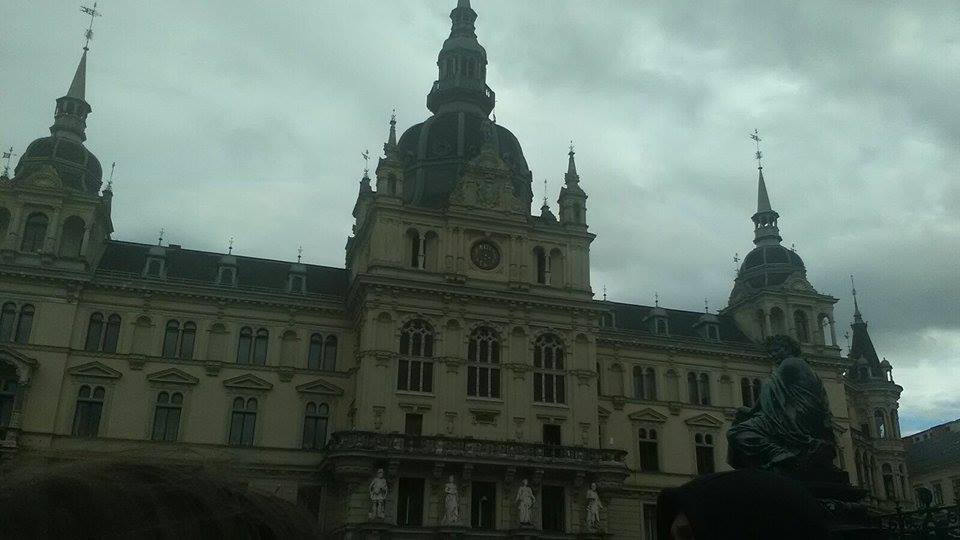 Na vidikovcu nam se najviše svidjelo, pa od tamo ima i najviše slika.
A propuhao nas je i vjetar...
Najzanimljiviji dio izleta ipak nam je bio u autobus. Pogotovo uz tako vesele nastavnike, prijatelje i muziku.
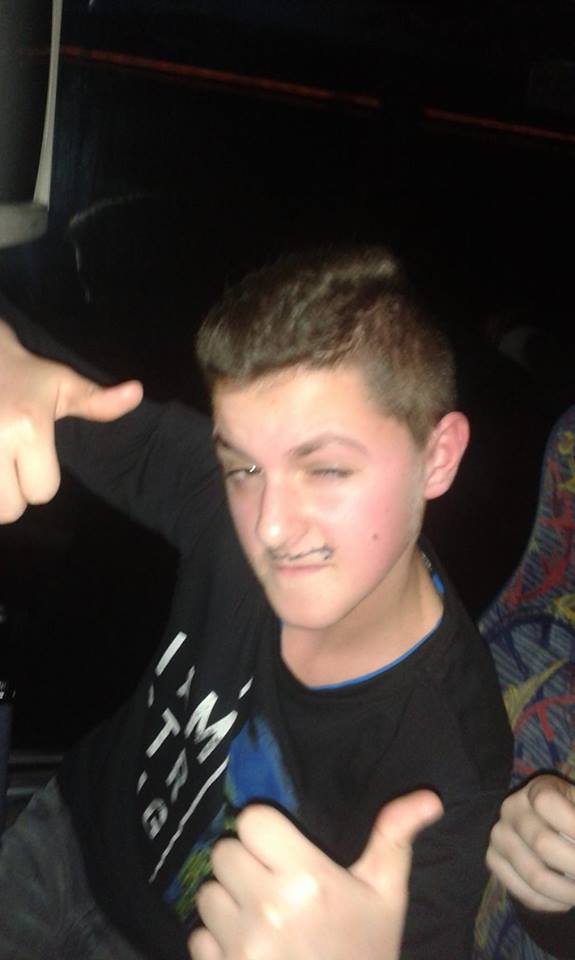 I na kraju... Hvala najboljoj nastavnici na ovom divnom iskustvu vjerujem da ćemo ga još dugo, dugo pamtiti.